Lunchroom Behavior
When you leave the lunchroom, clean up your area.
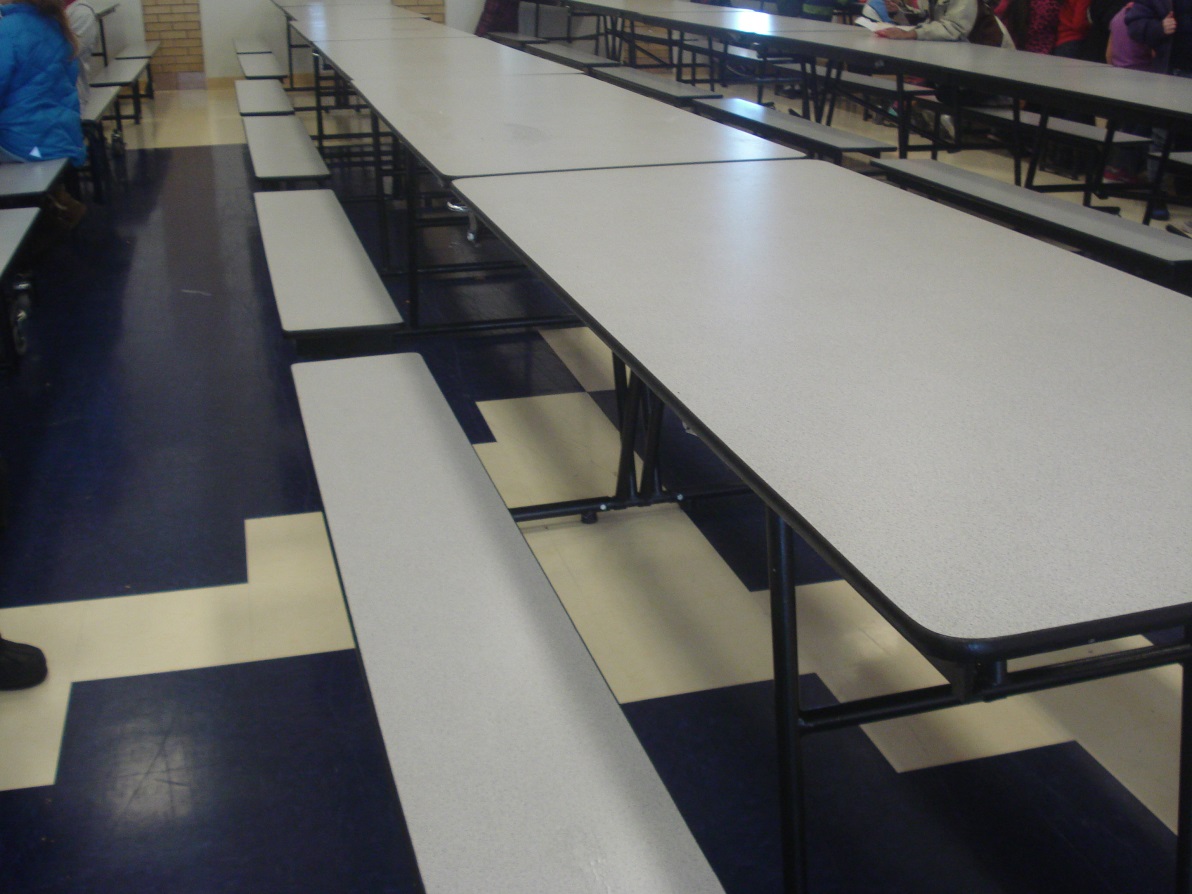 Keep the tables and floors clean!
Do not grab others’ food or ask them for food. Just eat your own food.
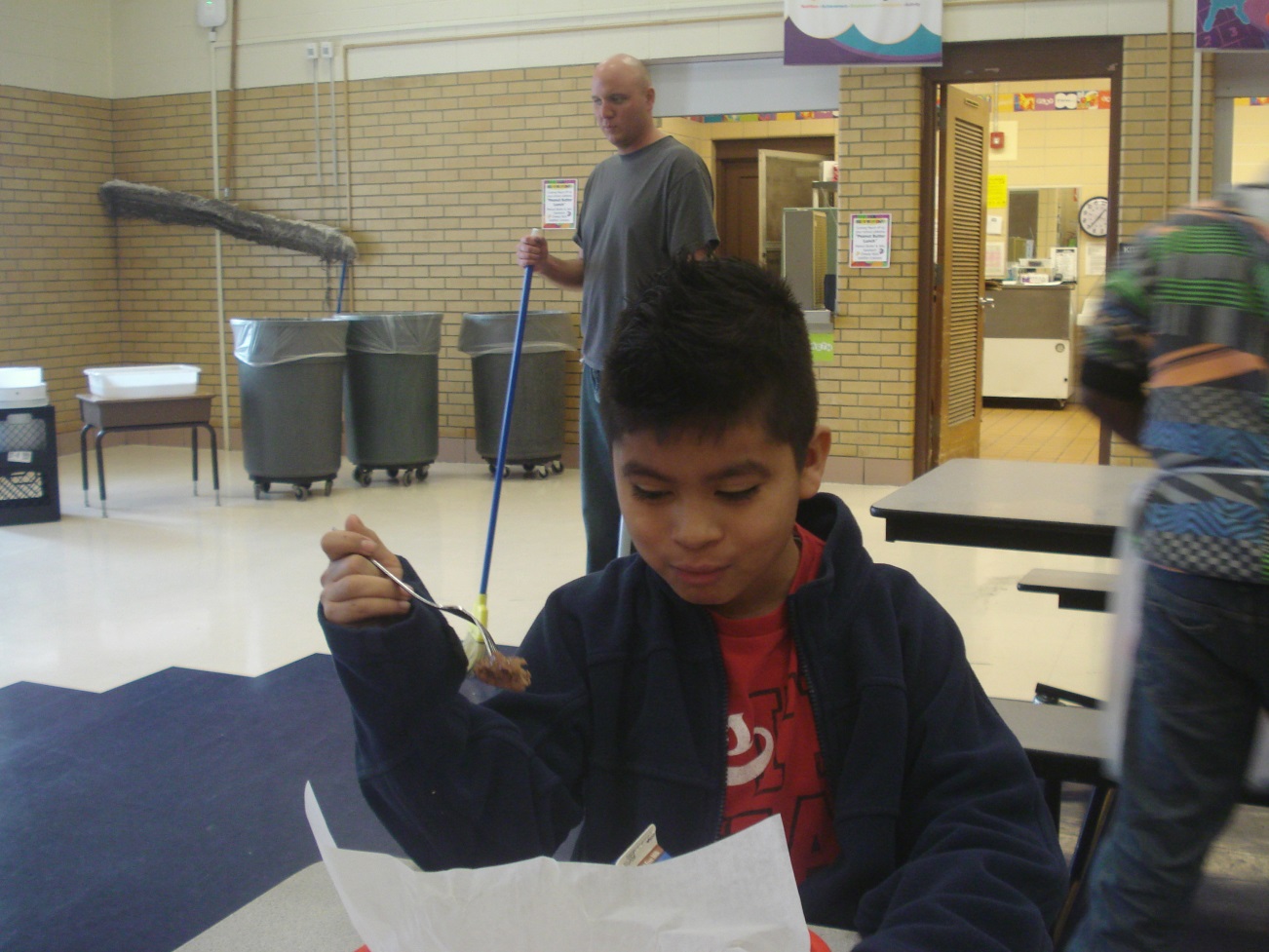 Eat your own food
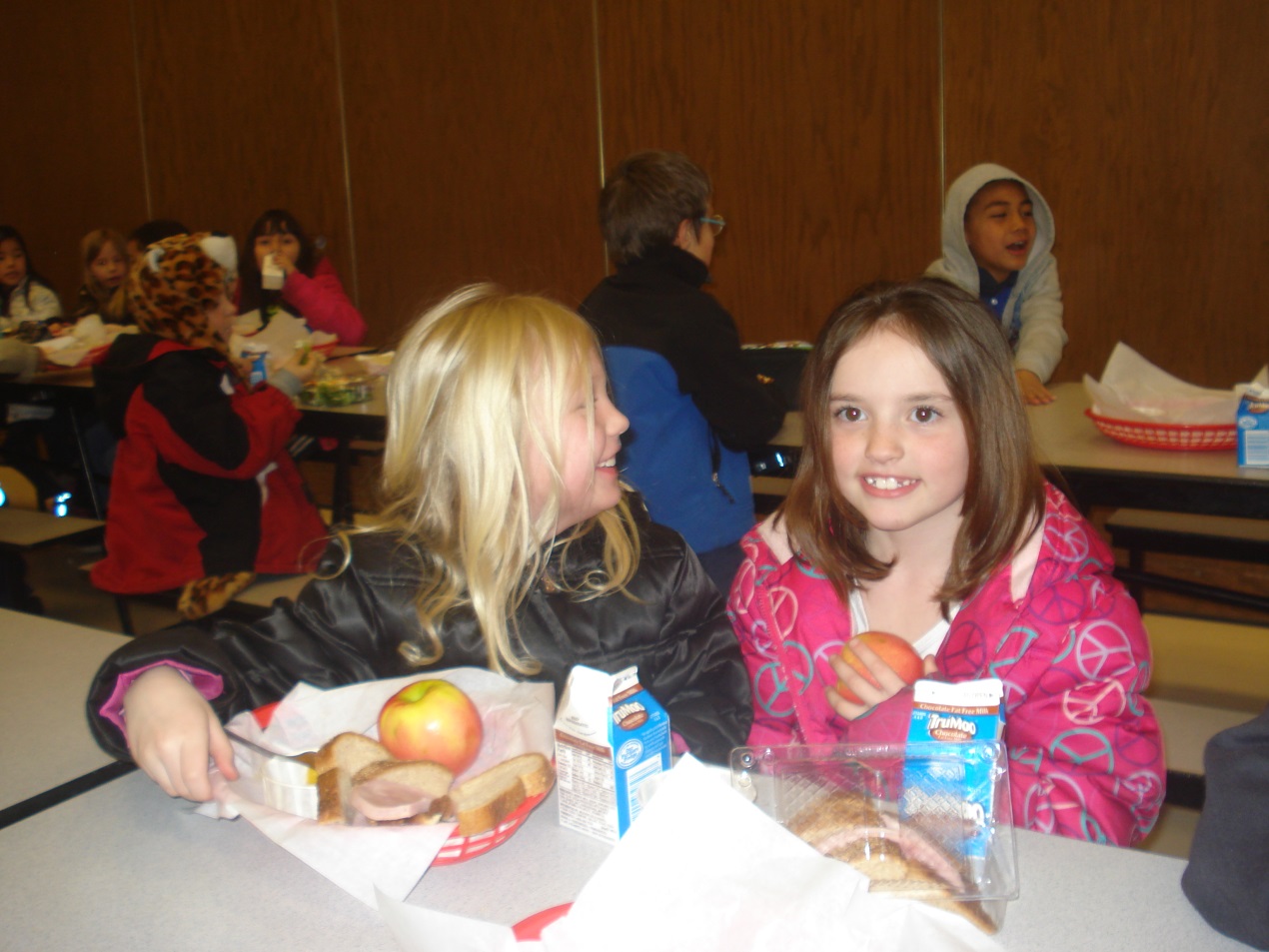 Talk in a respectful voice.
NO complaining to others.
Talk respectfully to others
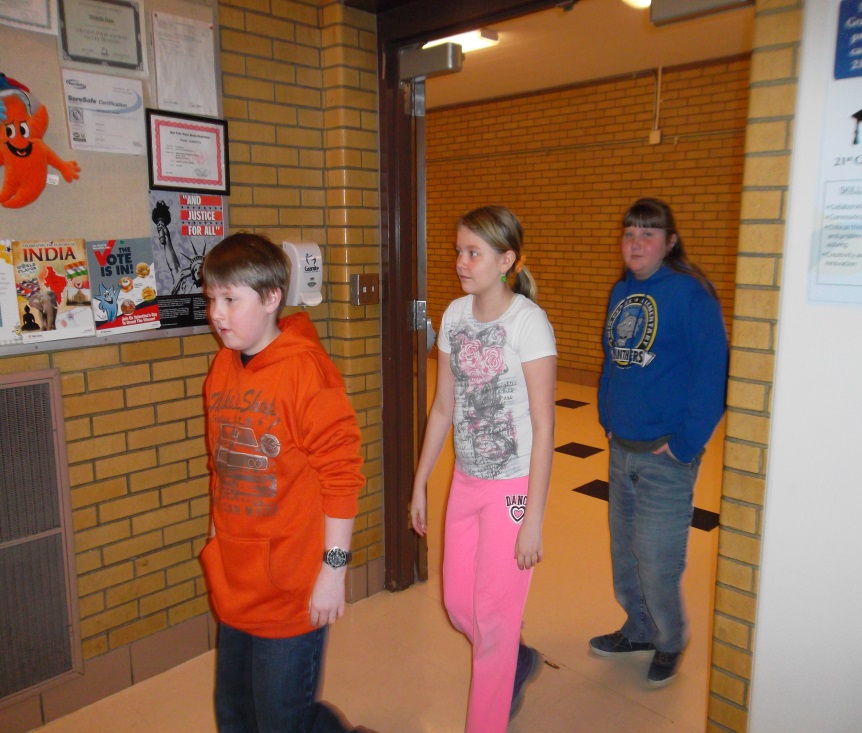 If someone was running what would you do?
Tell them to stop running.
No running in the lunch room
Use hand sanitizer so that you don’t spread germs.
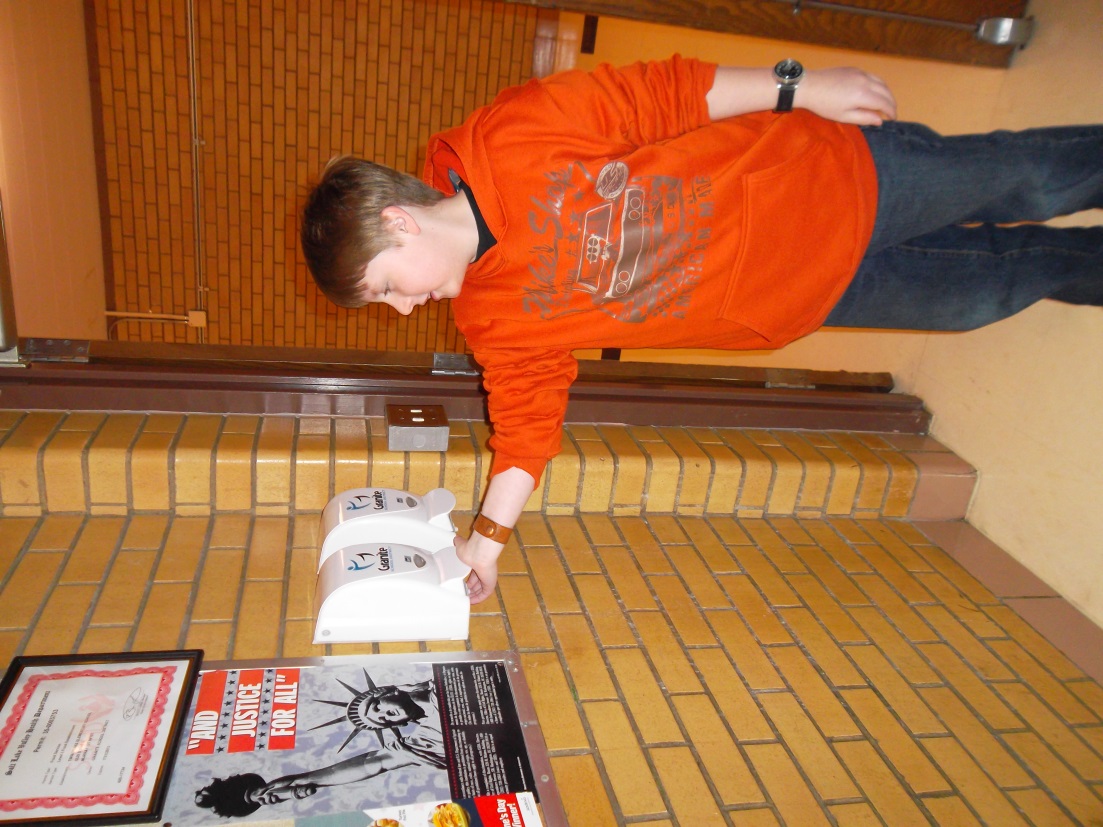 Use hand sanitizer
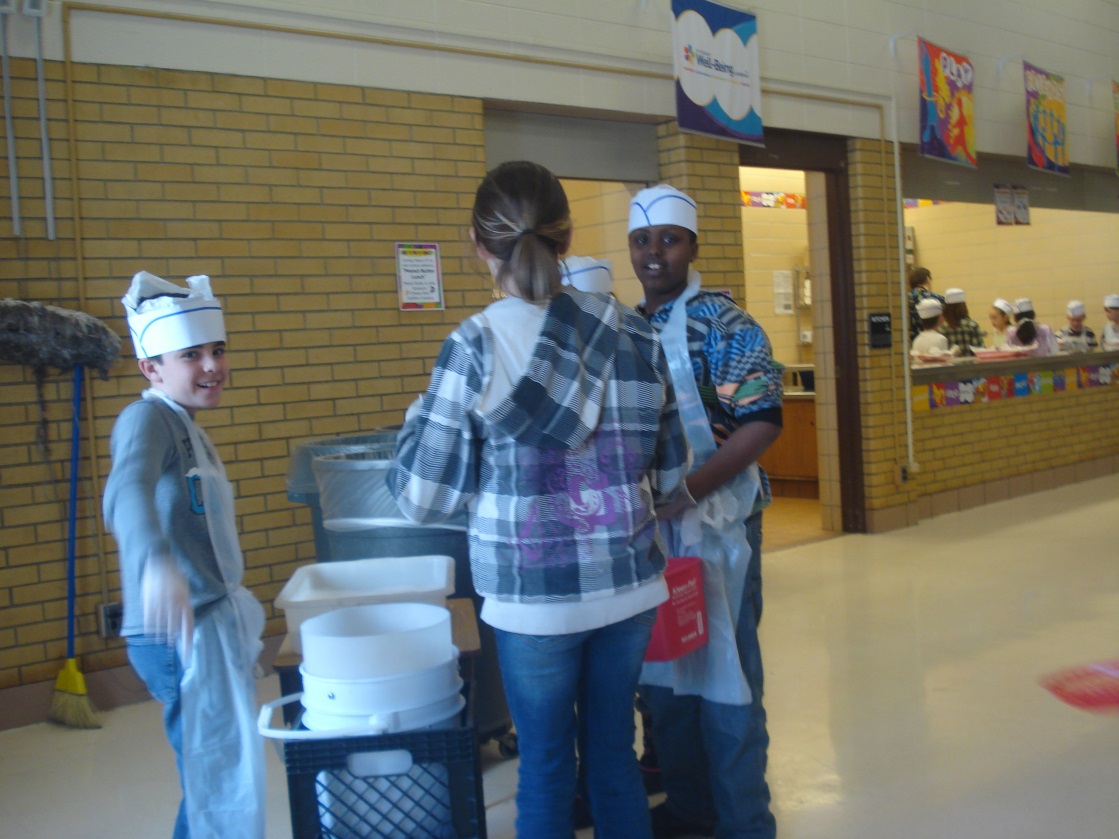 Keep food in lunchroom. 
Do not take food into the bathroom, outside, or in your class.
Keep food in lunchroom
Eat your food quickly so others can eat.

 DO NOT take food out on the playground.
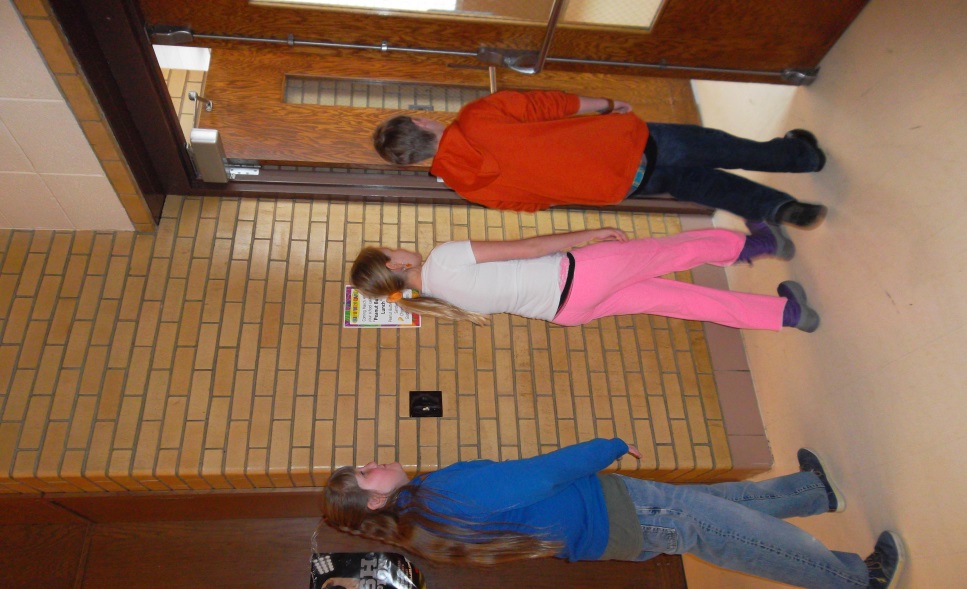 Eat and leave
Stay at your grade level table.
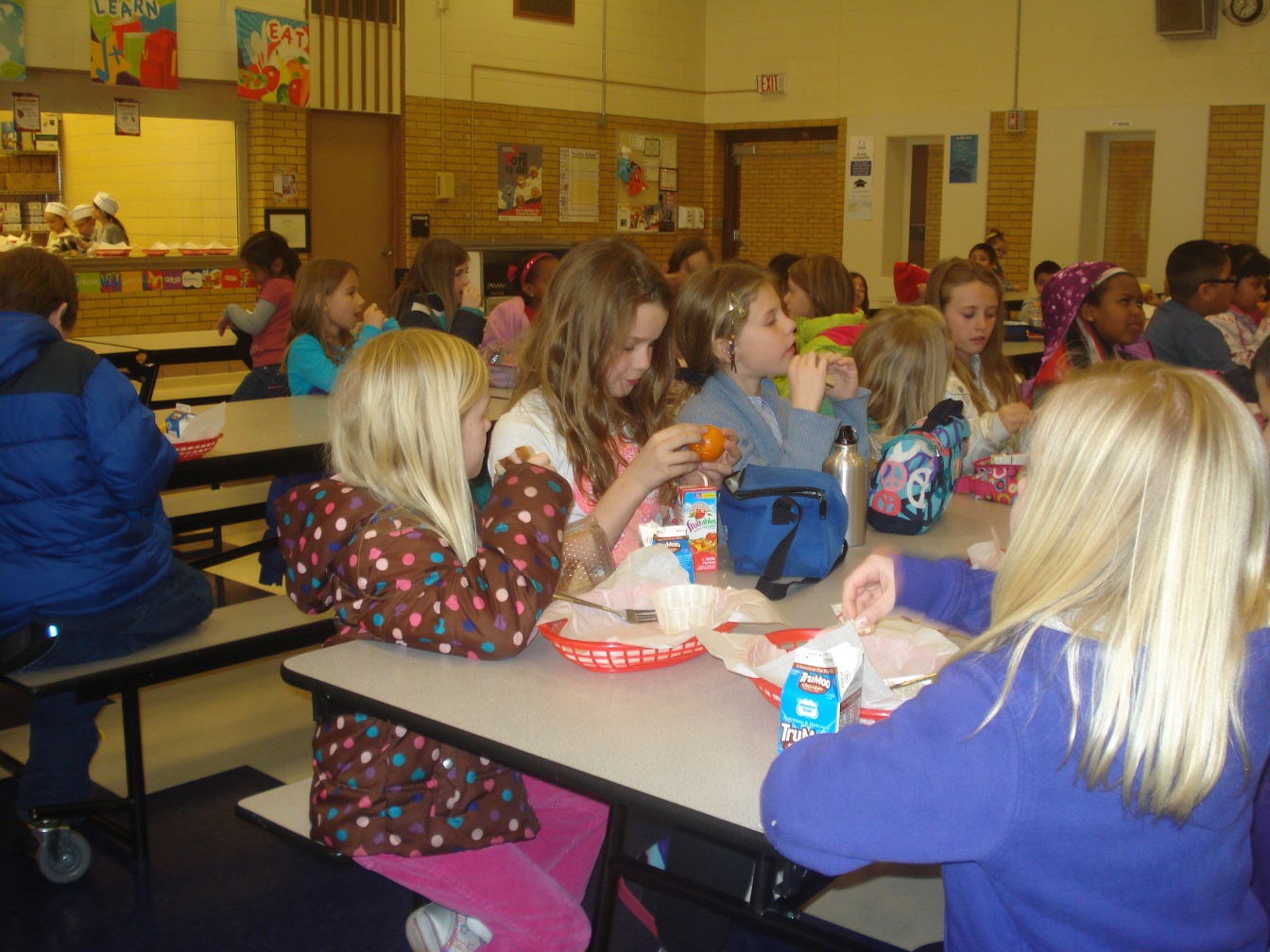 Stay at assigned table
Throw away your food—NOT your silverware and baskets.
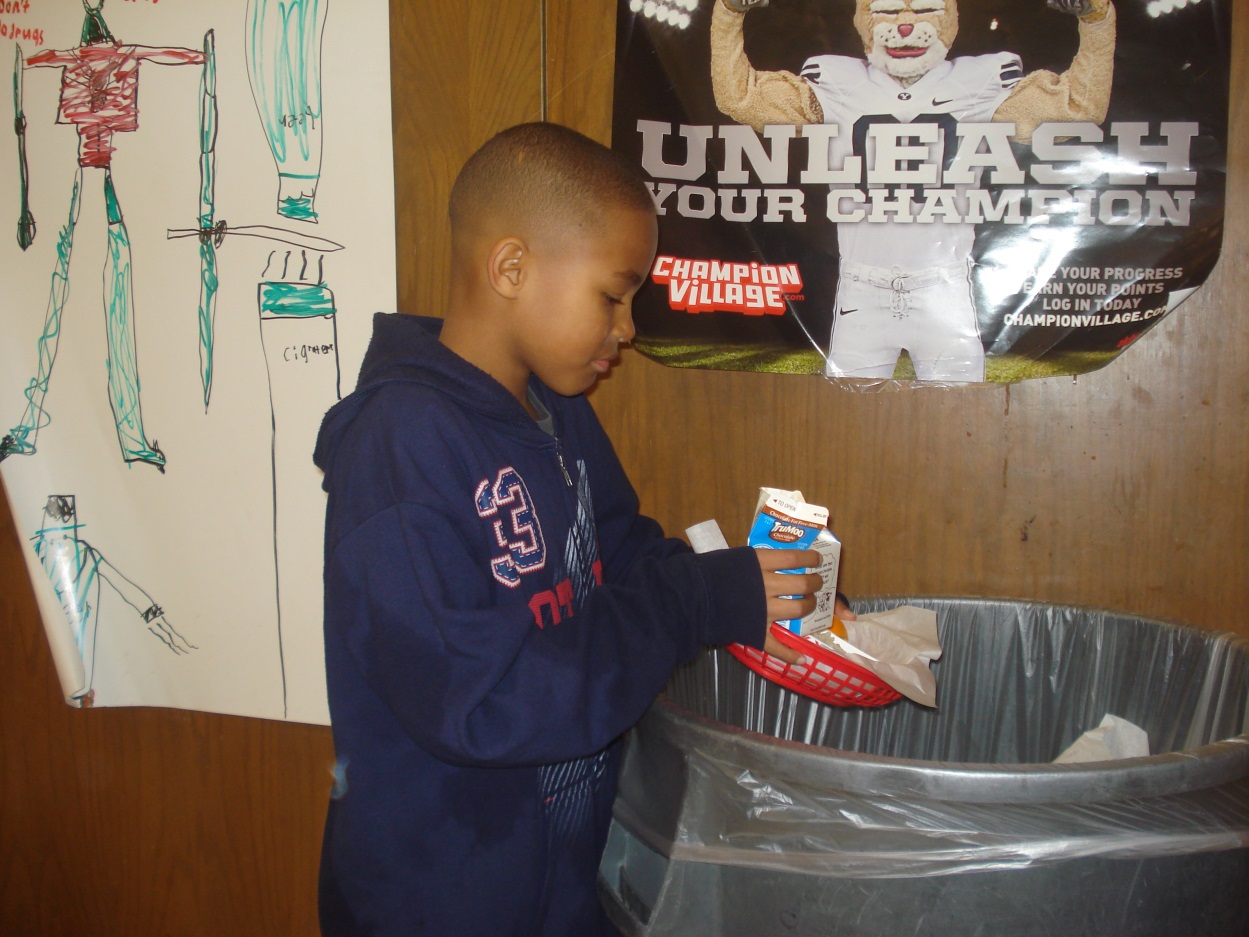 Throw away your food
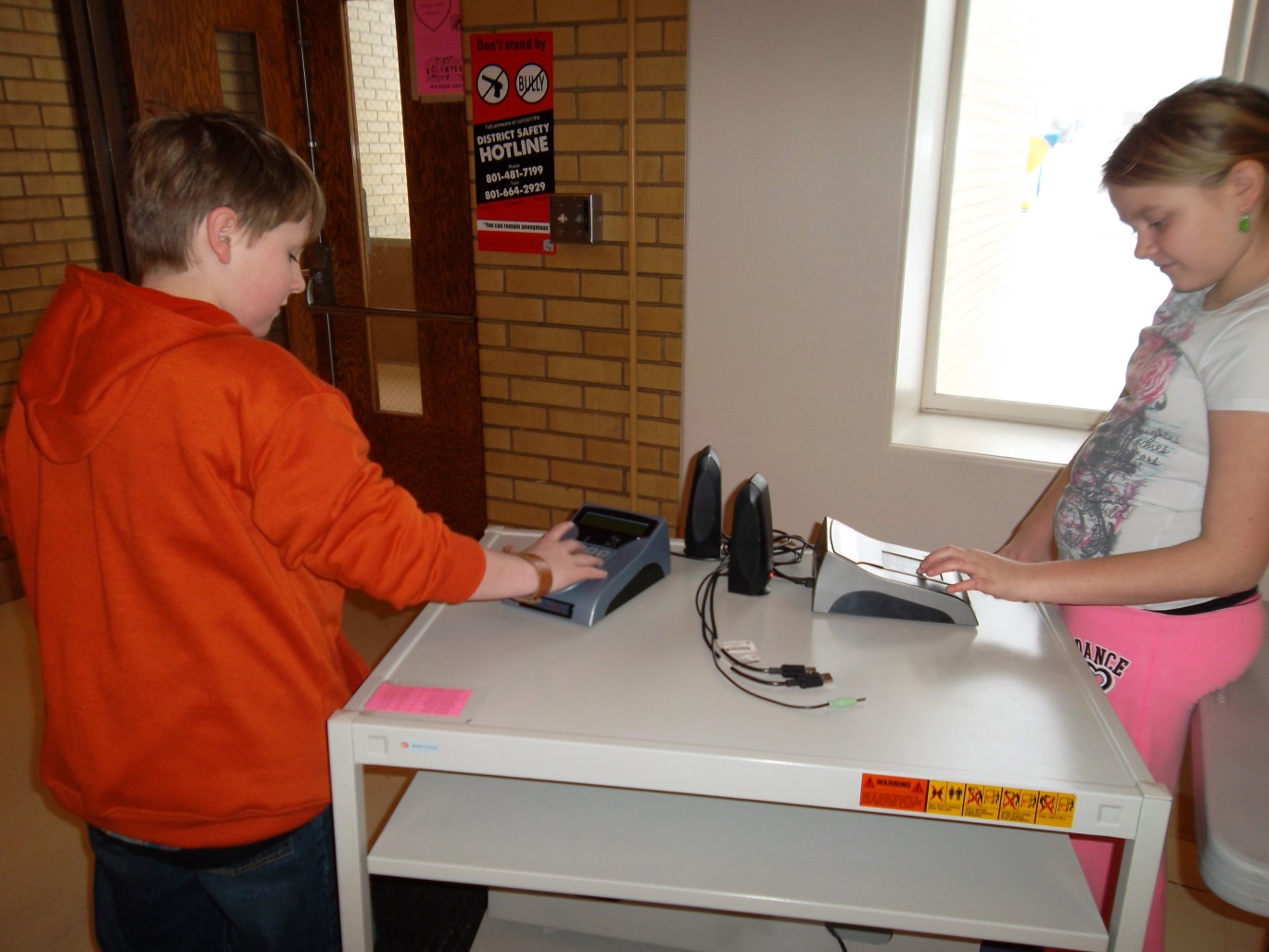 Be respectful while punching in your pin number.
Put in pin number
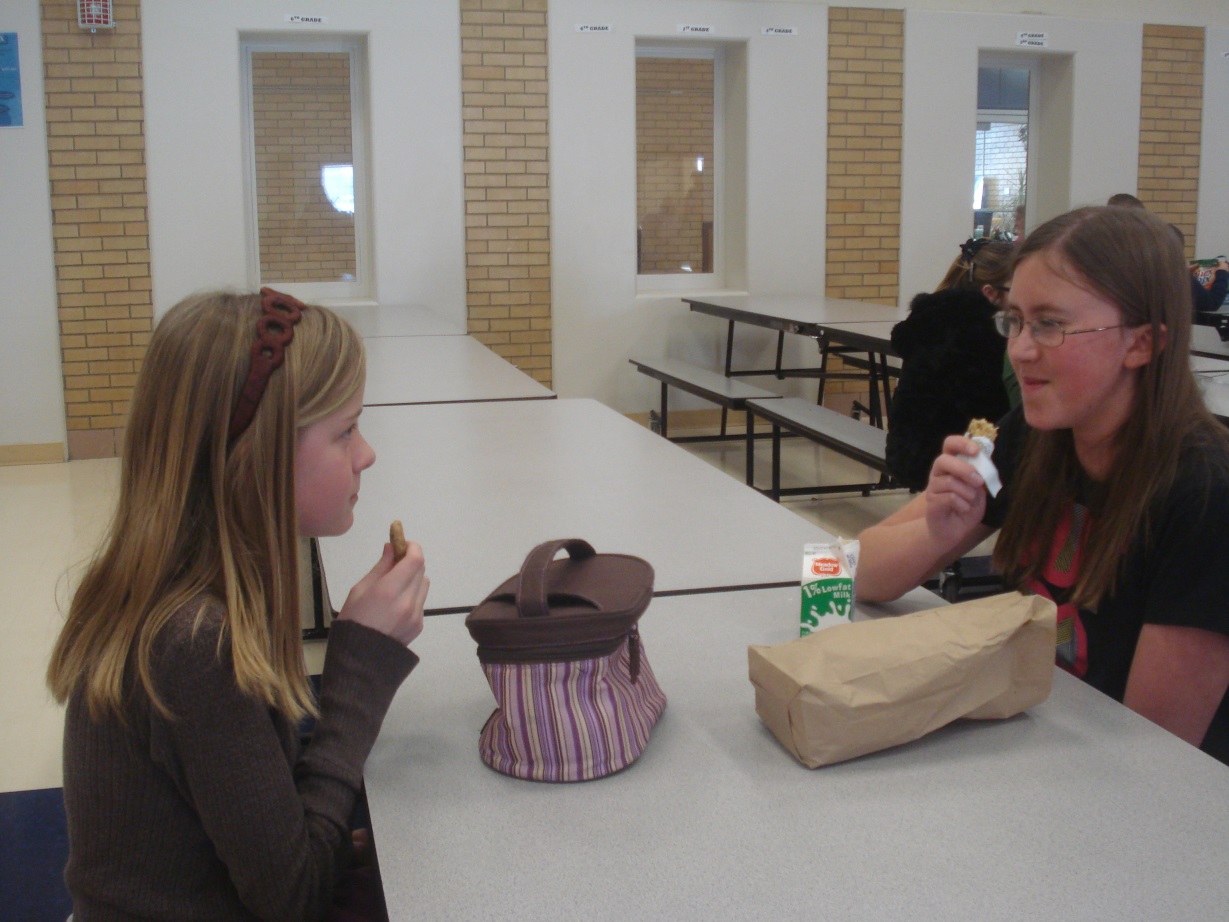 No fighting. 
Sit quietly.
Keep hands , feet, and other objects to self
Put your lunch box in your assigned basket.
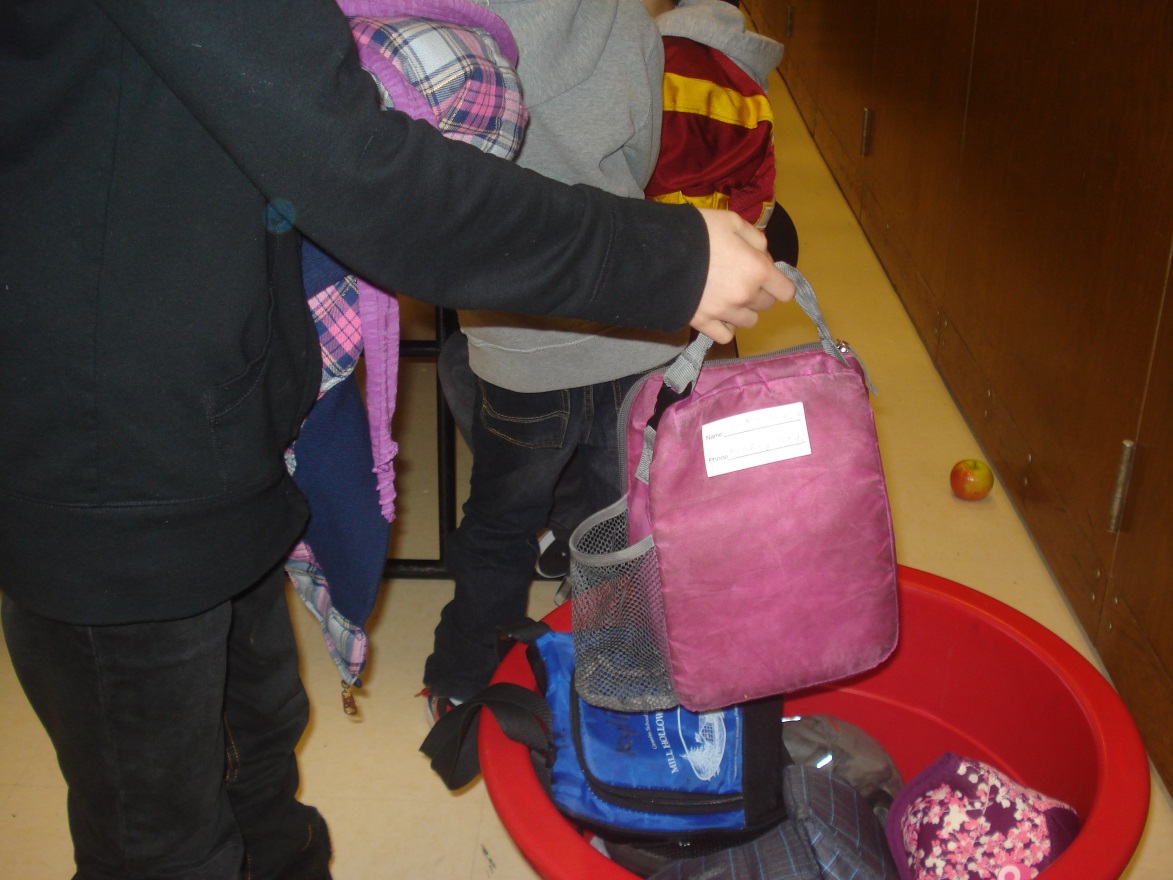 Put lunch boxes in basket
DON’T START FOOD FIGHTS!
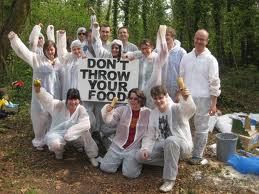 NO throwing food!
Eat your own food
Talk respectfully to others
No running in lunchroom
Keep tables and floors clean
Use hand sanitizer
Keep food in lunchroom
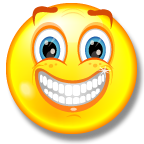 Lets review the rules of the  lunchroom